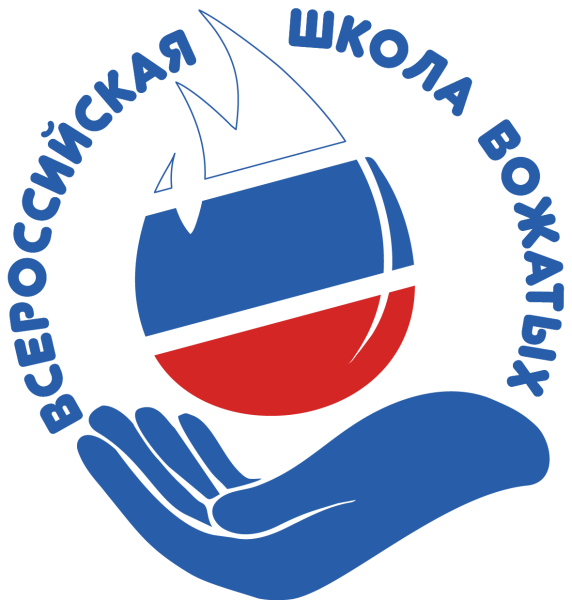 О реализации проекта по созданию воспитывающей среды в образовательных организациях, организациях отдыха детей и их оздоровления
Итоги мониторинга по округам